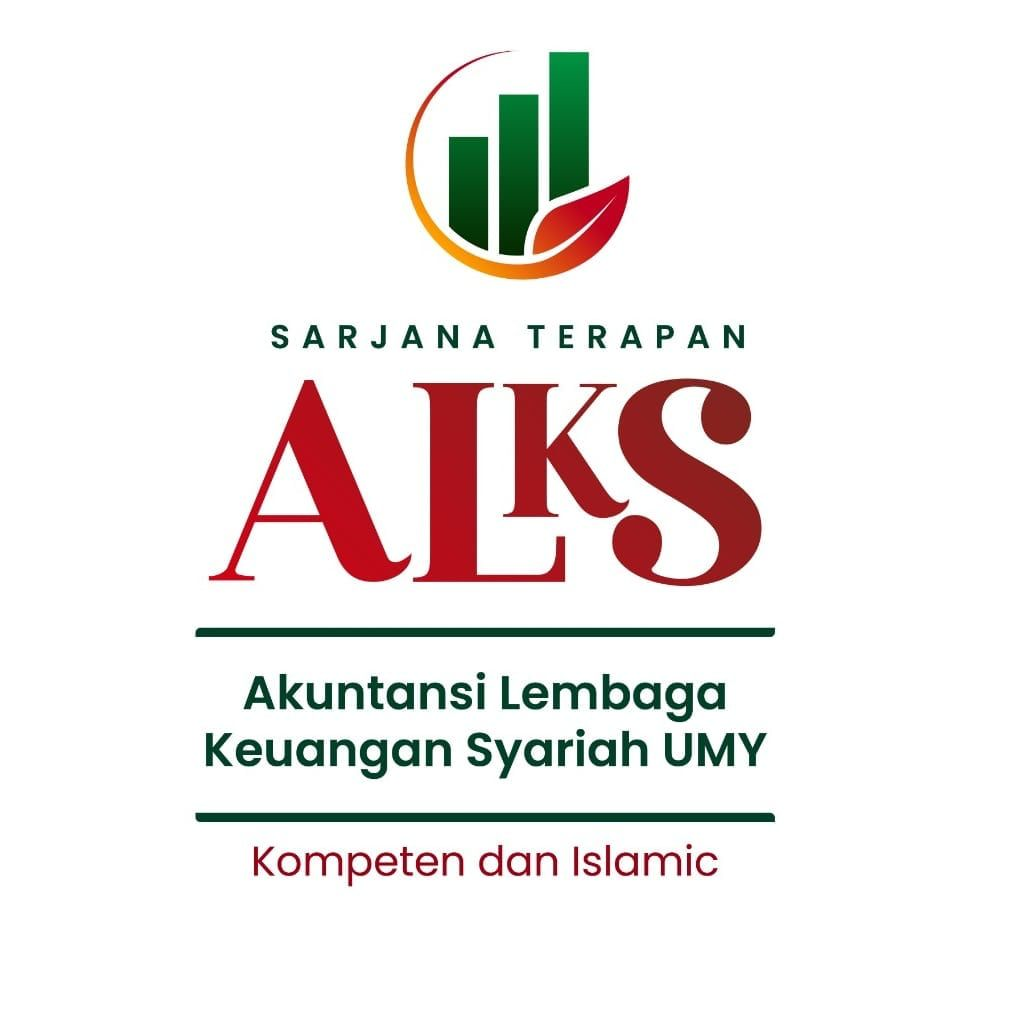 JUDUL
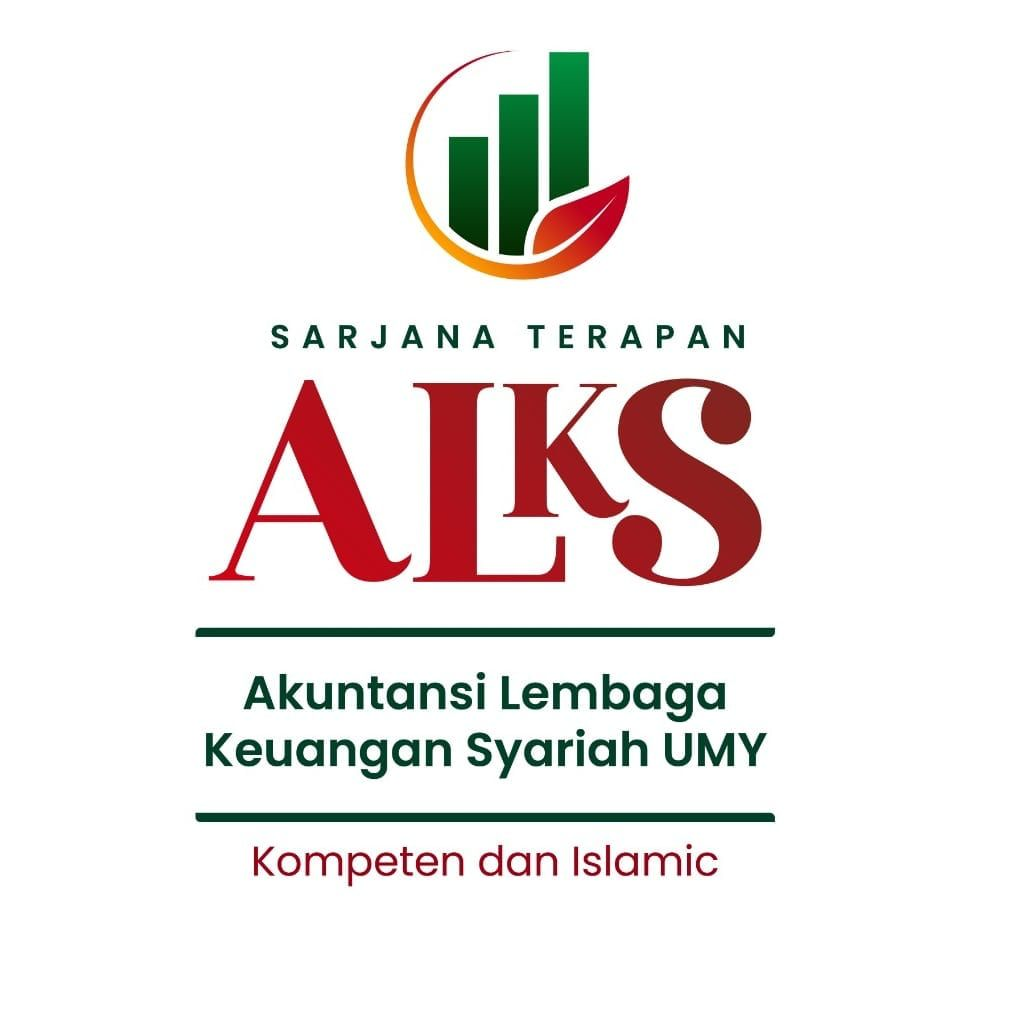 Nama
l Address:
l Phone:
l E-mail: email@umy.ac.id
l facebook.com
l twitter.com
l Instagram.com
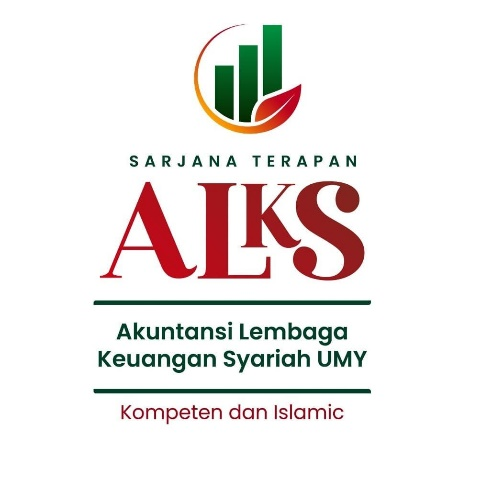 Introduction
About us
New proposal
Analysis
1
2
3
4
5
6
Daftar isi
Our portfolio
Contact us
hepopp.com
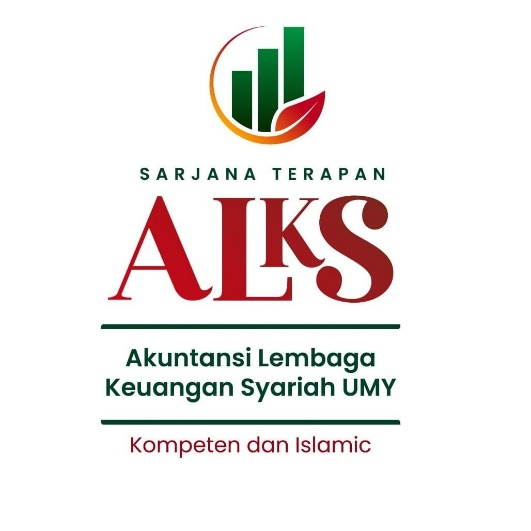 Judul foto
keterangan
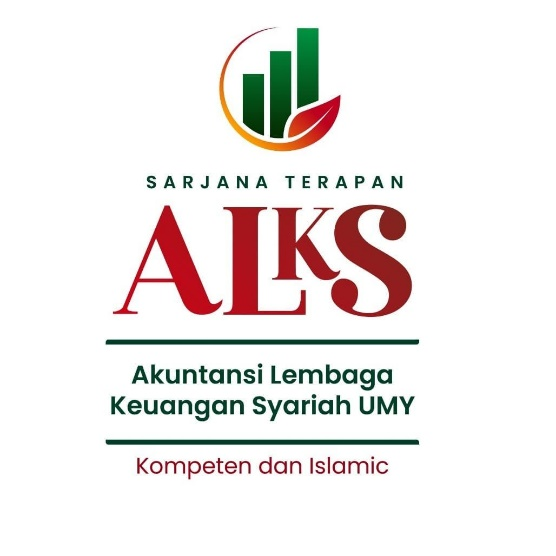 Keterangan
Asdsadasfasfddsfasfkjlkdjfklaksfklsdl;f;:dsl;:fsa
Judul foto
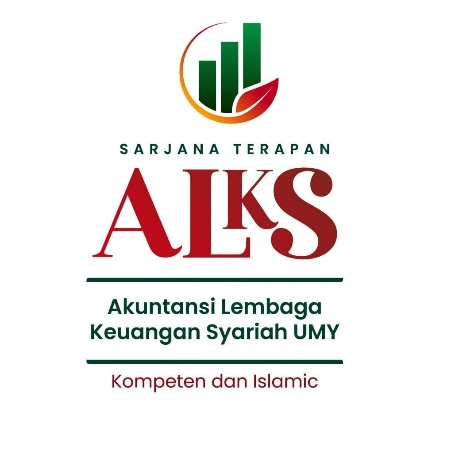 Judul foto
Keterangan :
Aaasadasdas
Saddasdasdasdas
sfdsgdfjgkjd
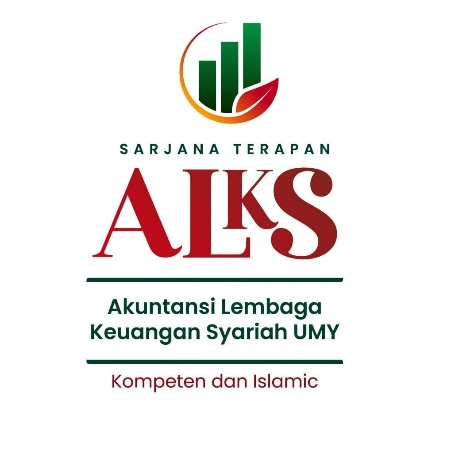 Judul foto
Keterangan :
Asdasdas
Dsfdfsdfsa
Fgfdgdfg
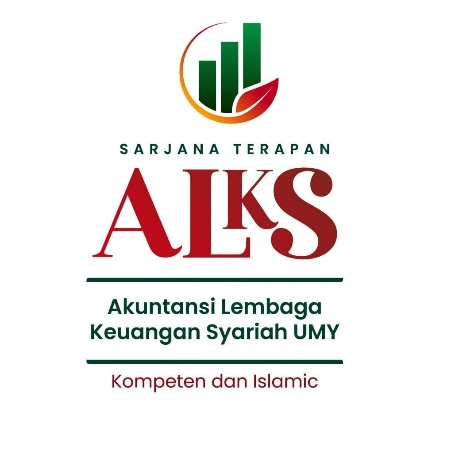 Judul foto
Keterangan
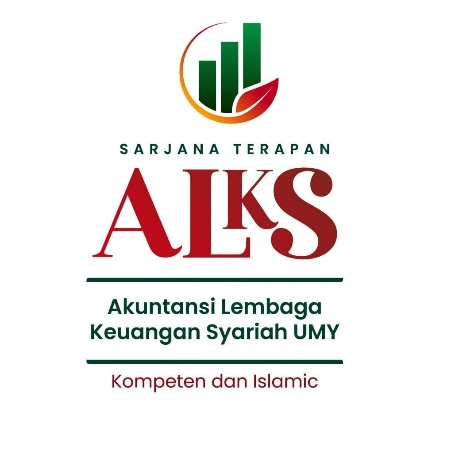 Judul
Keterangan :
Asdasdasf
asdasdas
hepopp.com
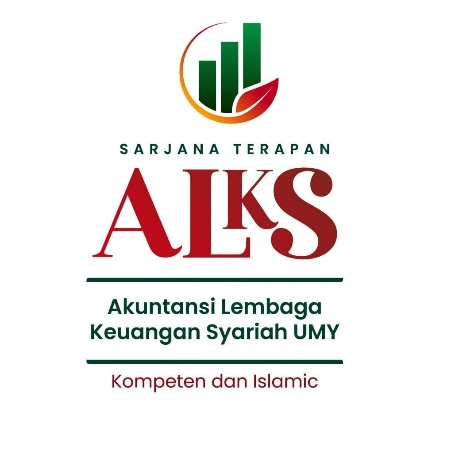 Keterangan
Judul
Keterangan
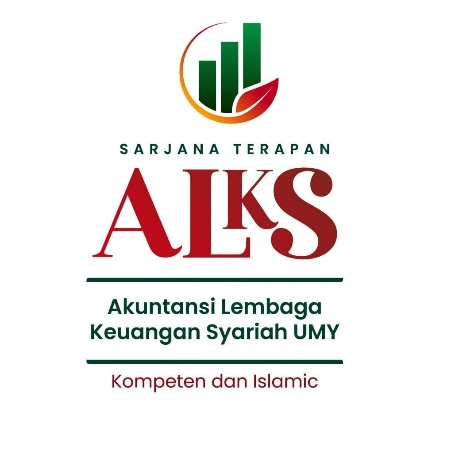 Foto
foto
foto
Judul
keterangan
keterangan
keterangan
keterangan
foto
foto
foto
keterangan
keterangan
keterangan
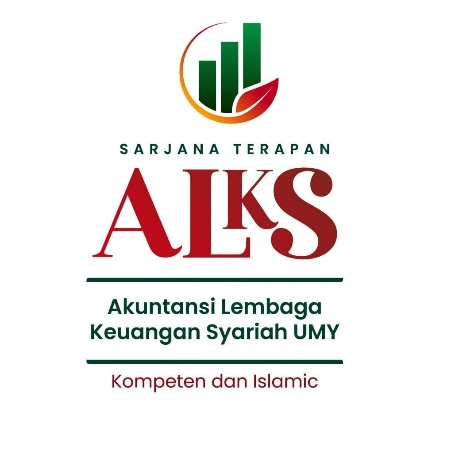 Judul
Keterangan
judul
judul
judul
keterangan
keterangan
keterangan
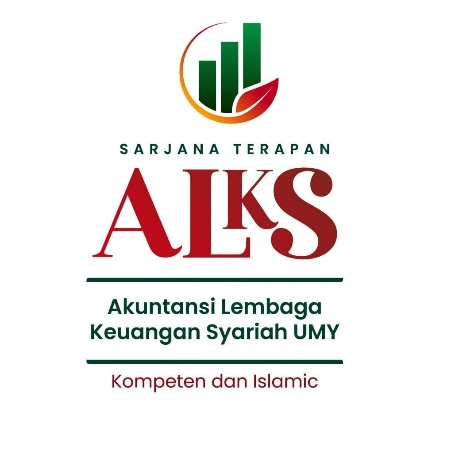 Judul
Keterangan
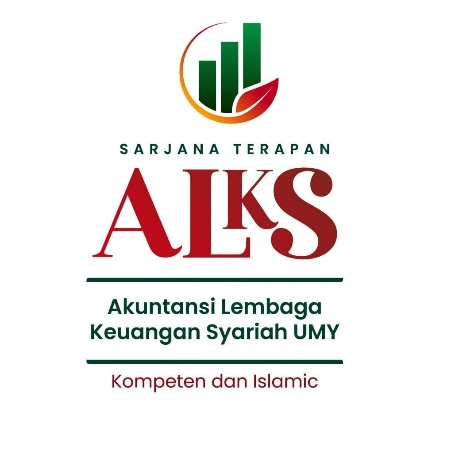 Judul
Keterangan
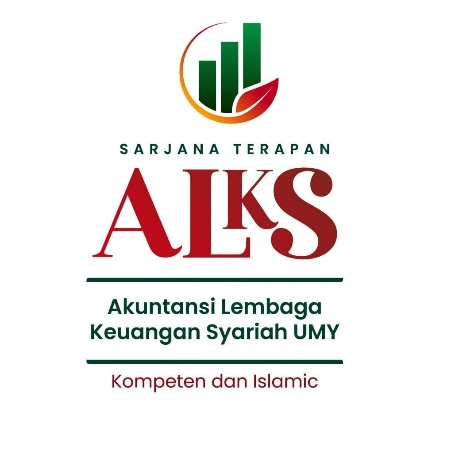 Project 1
Project 2
Project 3
judul
keterangan
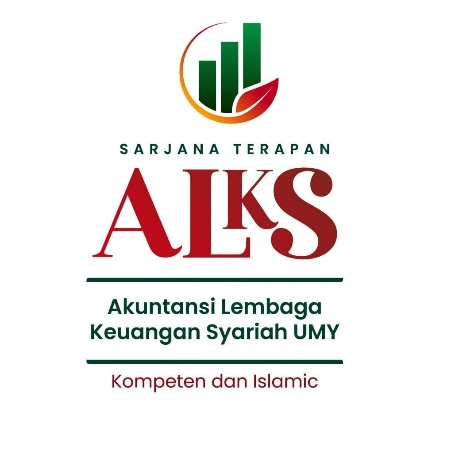 Judul
Keterangan
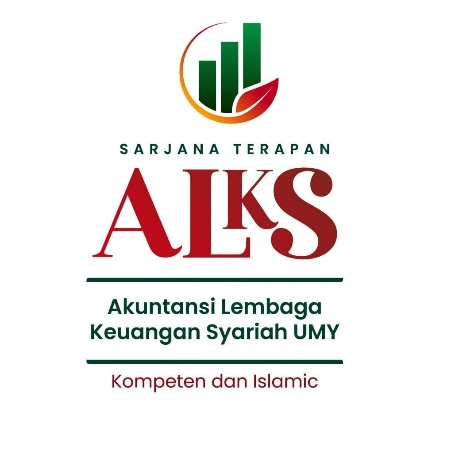 Judul
keterangan
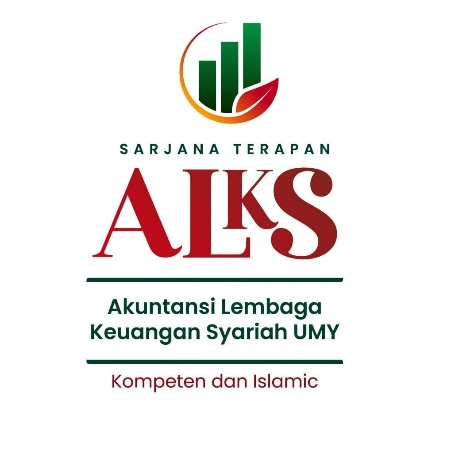 judul
keterangan
Sub menu
Sub menu
Sub menu
Keterangan
Keterangan
Keterangan
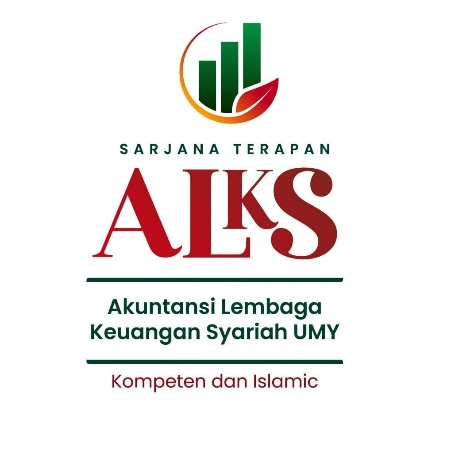 Sub judul
keterangan
Sub judul
Judul
keterangan
Sub jdul
keterangan
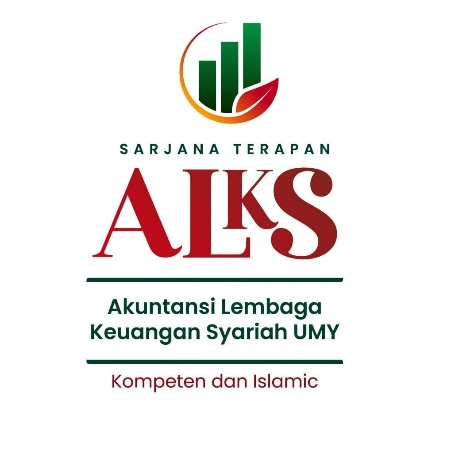 Keterangan
Sdasfa
Judul
Sfdsadasf
Sdfsdf
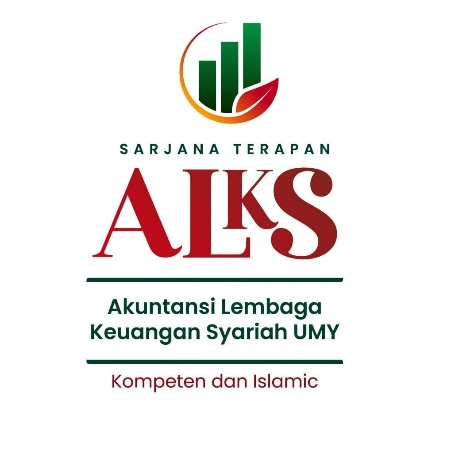 Introduction
1
2
3
4
5
Before starting
About us
What we did, what we do
Judul
Our portfolio
Our amazing products
New proposal
Our awesome ideas
Analysis
Marketing data and our estimation
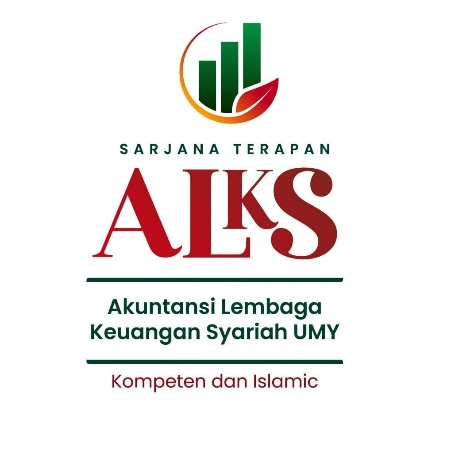 Sub judul
Keterangan
Sdada
Sadfas
asd
Sub judul
Judul
Keterangan
Asdadsfsaf
Asdasfasf
Asdasf
Sub judul
Keterangan
Sfasdsgsdfgs
Adasfdsf
Asdasdasf
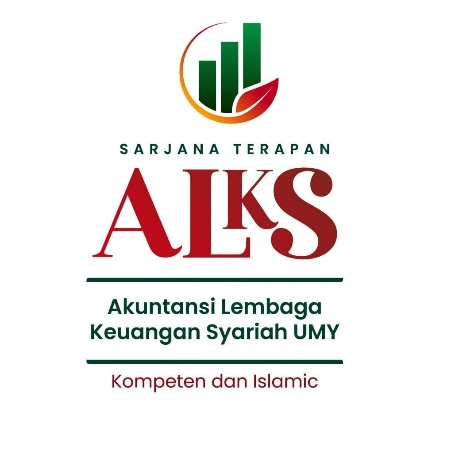 Keterangan
Sadasd
Sfdsafas
Dsfdsfgsdf
Fsdgsdgfsdf
Sdfdsfsdf
dsfsdfsdf
judul
Judul
Keterangan
Sadasd
Keterangan
Sadasd
Judul
Sfdsafas
Sfdsafas
Dsfdsfgsdf
Fsdgsdgfsdf
Sdfdsfsdf
dsfsdfsdf
Dsfdsfgsdf
Fsdgsdgfsdf
Sdfdsfsdf
dsfsdfsdf
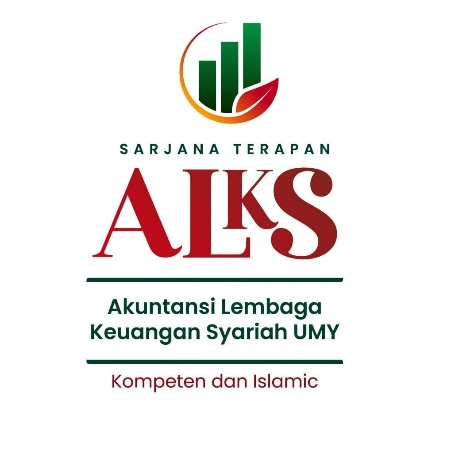 Keterangan
Sadasd
Sfdsafas
Dsfdsfgsdf
Fsdgsdgfsdf
Sdfdsfsdf
dsfsdfsdf
judul
Keterangan
Sadasd
judul
Sfdsafas
Dsfdsfgsdf
Fsdgsdgfsdf
Sdfdsfsdf
dsfsdfsdf
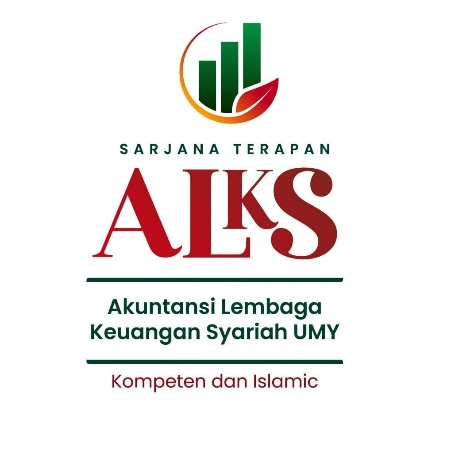 Judul
keterangan
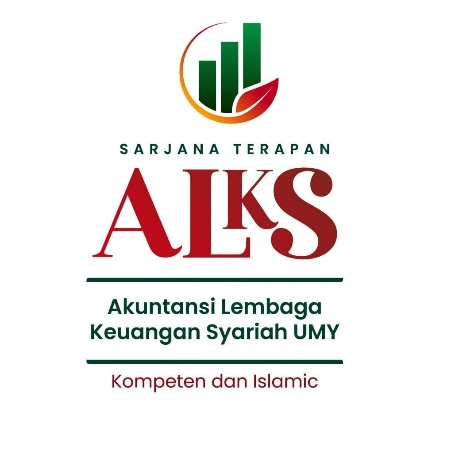 Born
2010
2012
2014
keterangan
Sejarah
Growth
keterangan
keterangan
Innovation
keterangan
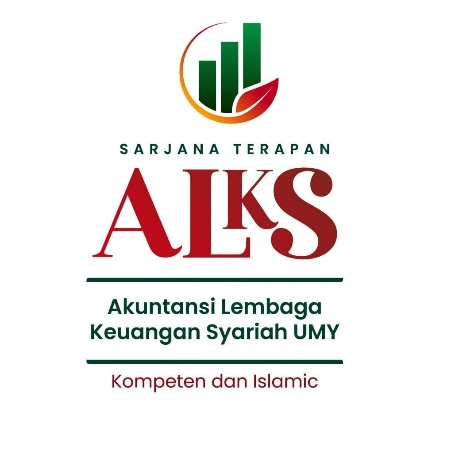 Judul
Keterangan
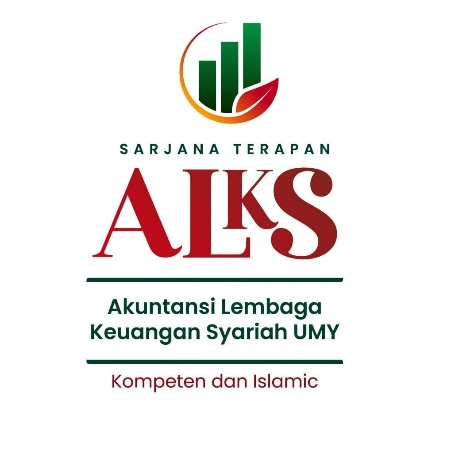 Judul
keterangan
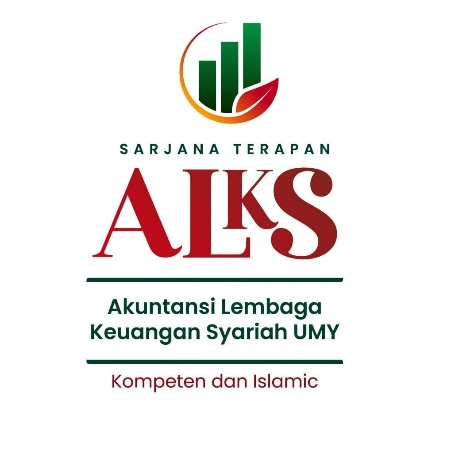 Judul
keterangan
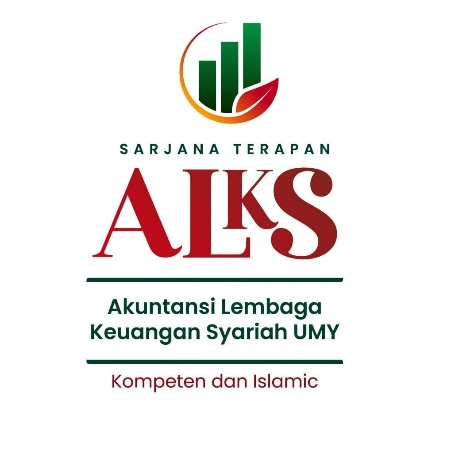 Judul
keterangan
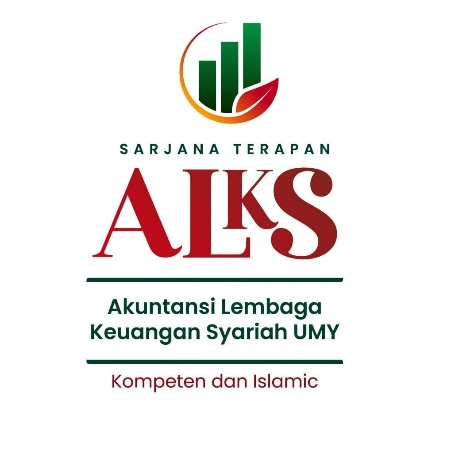 Judul
keterangan
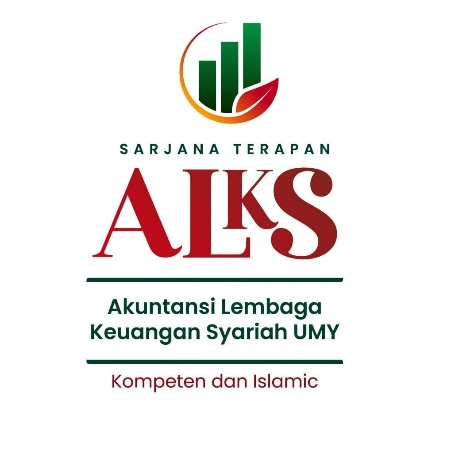 Judul
keterangan
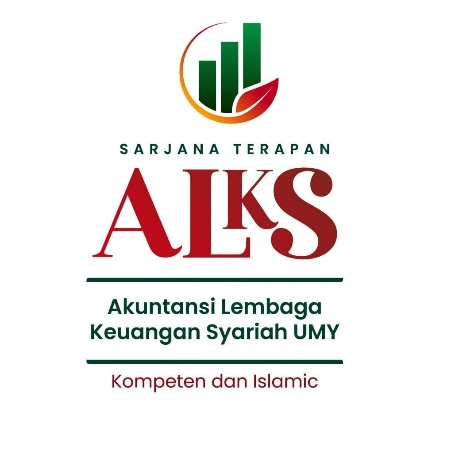 Judul
Keterangan
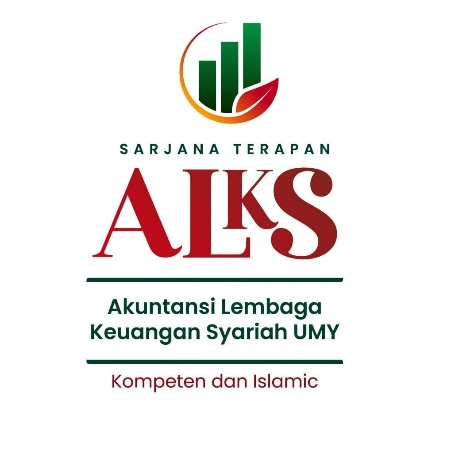 Sub judul
Sub judul
Sub judul
Sub judul
Sub judul
keterangan
keterangan
keterangan
keterangan
keterangan
Judul
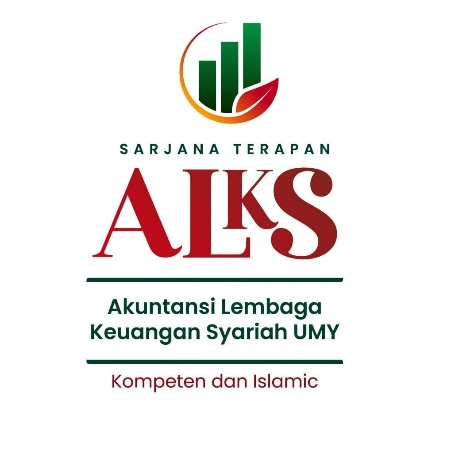 Sub menu
Sub menu
Sub menu
Sub menu
Judul
keterangan
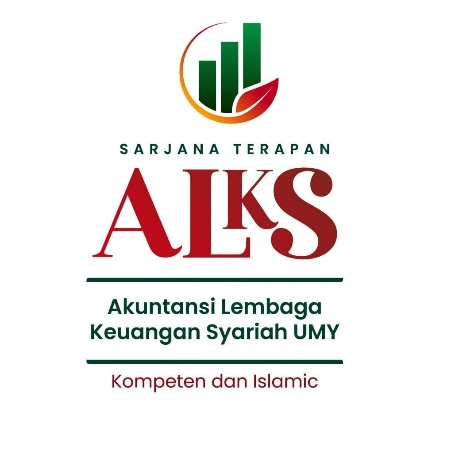 Sub menu
Sub menu
Keterangan
Sadasfasf
sfasfasd
Keterangan
Sadasfasf
sfasfasd
Sub menu
Sub menu
Judul
Keterangan
Sadasfasf
sfasfasd
Keterangan
Sadasfasf
sfasfasd
Sub menu
Sub menu
Keterangan
Sadasfasf
sfasfasd
Keterangan
Sadasfasf
sfasfasd
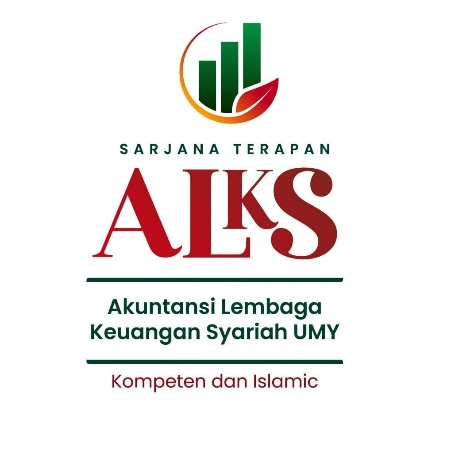 judul
1st Qtr
2nd Qtr
3rd Qtr
4th Qtr
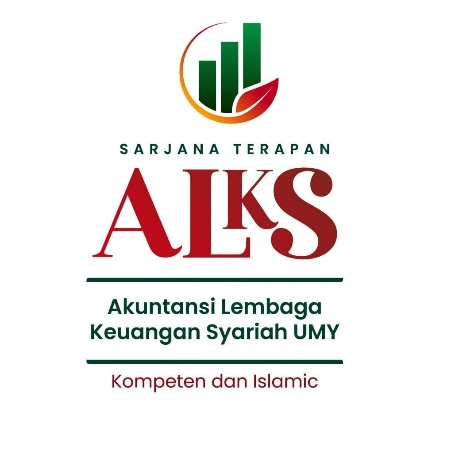 Jadwal
Some related texts here
April
May
June
July
August
September
October
kuliah
kuliah
kuliah
kuliah
kuliah
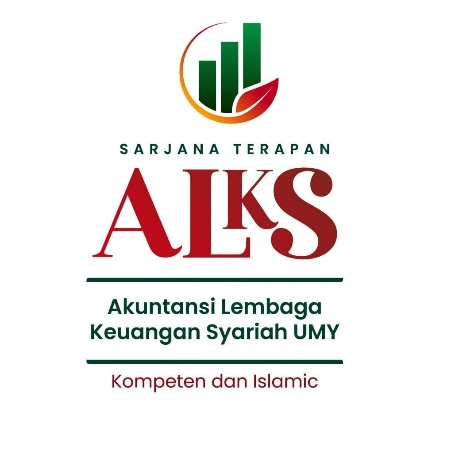 8.9b
Bubble
chart
6.5b
4.3b
3.4b
keterangan
2.1b
2015
2016
2017
2018
2019
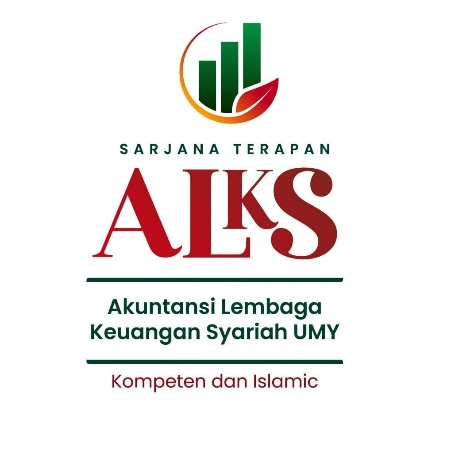 Table & Chart
judul
6
Add
Text
Add
Text
Add Text Add Text
5
4
3
2
1
0
Text 1
Text 2
Text 3
Text 4
Text
Text
Text
Text
Text
Text
Text
Text
Text
Text
Text
Text
keterangan
Text 1
Text 2
Text 3
Text 4
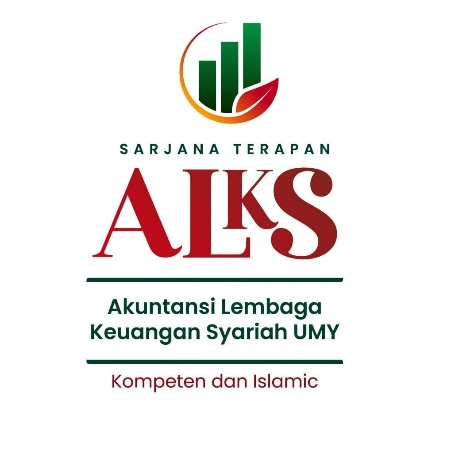 Chart Layout
8
7
6
5
4
3
2
1
0
8
7
6
5
4
3
2
1
0
8
7
6
5
4
3
2
1
0
A
B
C
D
A
B
C
D
A
B
C
D
judul
keterangan
judul
keterangan
judul
keterangan
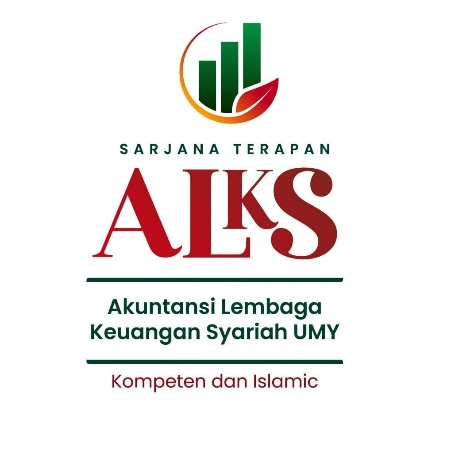 Table Layout
l judul
l judul
l judul
Content Here
Text
Text
Text
Text
Text
Text
Text
Content Here
Content Here
Text Here
Text
Text
Text
Text
Text
Text
Text
Content Here
Text
Text
Text
Text
Text
Text
Text
Content Here
Text Here
Content Here
Text Here
Content Here
Text Here
Content Here
Text Here
Content Here
Text Here
Content Here
Text Here
Content Here
Text Here
Content Here
Text Here
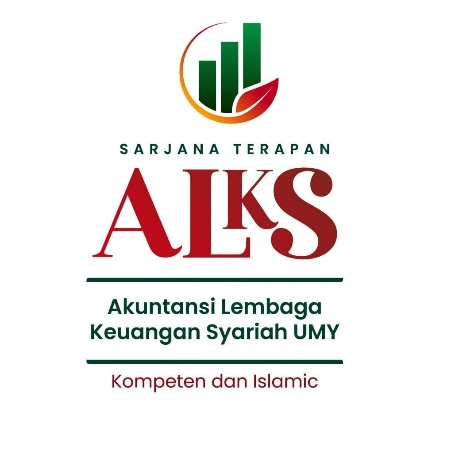 Worldmap Infographic
judul
You can simply
impress your
audience and add
a unique zing.
45
%
This PowerPoint Template has
clean and neutral design that
can be adapted to any content
and meets various market
segments. With this many
slides you are able to make a
complete PowerPoint
32%
45%
Presentation that best suit your
needs.
You can simply impress your
audience and add a unique
zing.
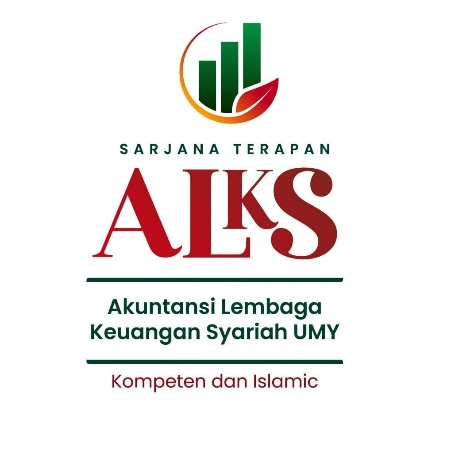 Fully Editable Icon Sets : A
Jika membutuhkan icon
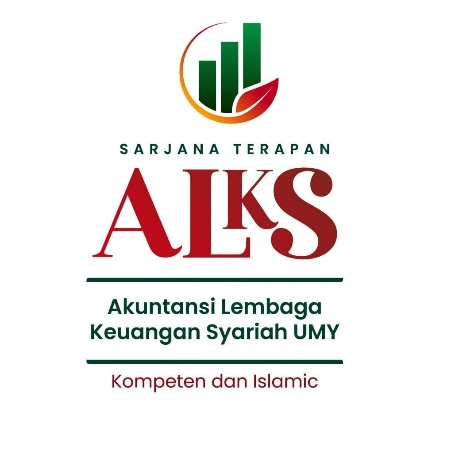 Fully Editable Icon Sets : B
Jika membutuhkan icon
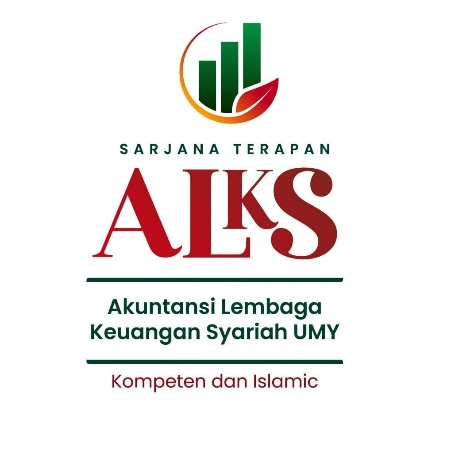 Fully Editable Icon Sets : C
Jika membutuhkan icon